ИГРА ПО ИЗОБРАЗИТЕЛЬНОМУ ИСКУССТВУ
ЧТО ЛИШНЕЕ?
Какой рисунок лишний?
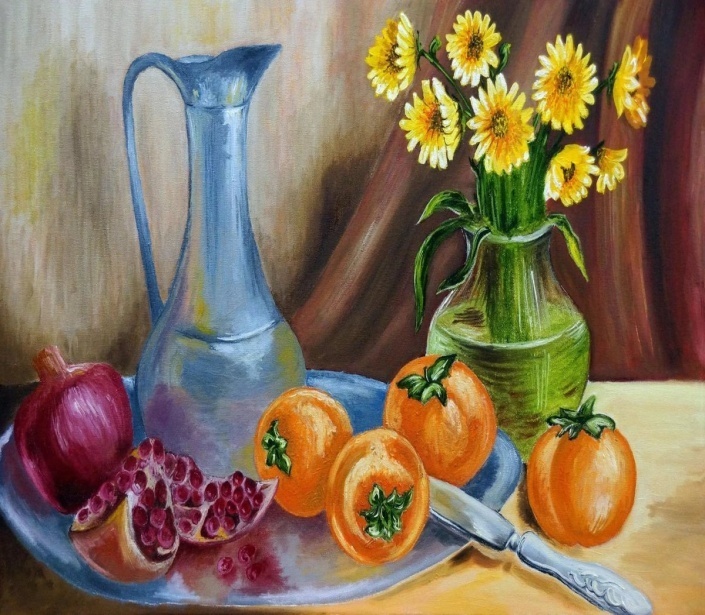 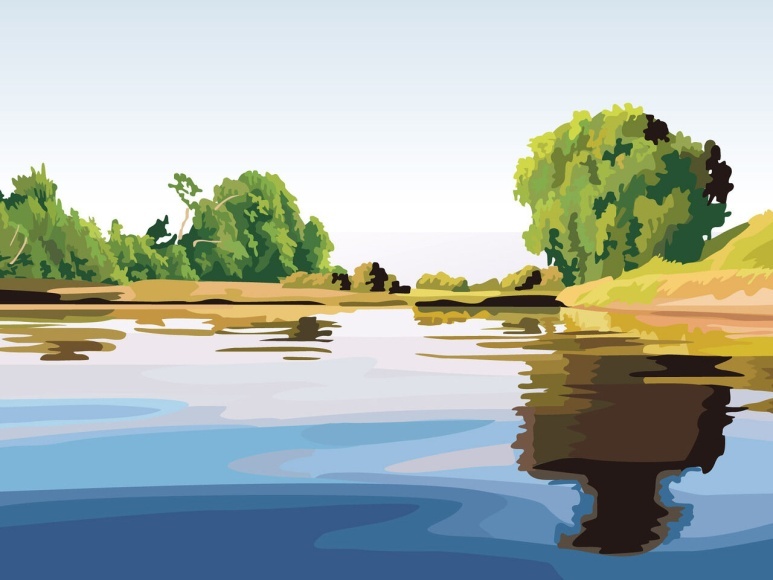 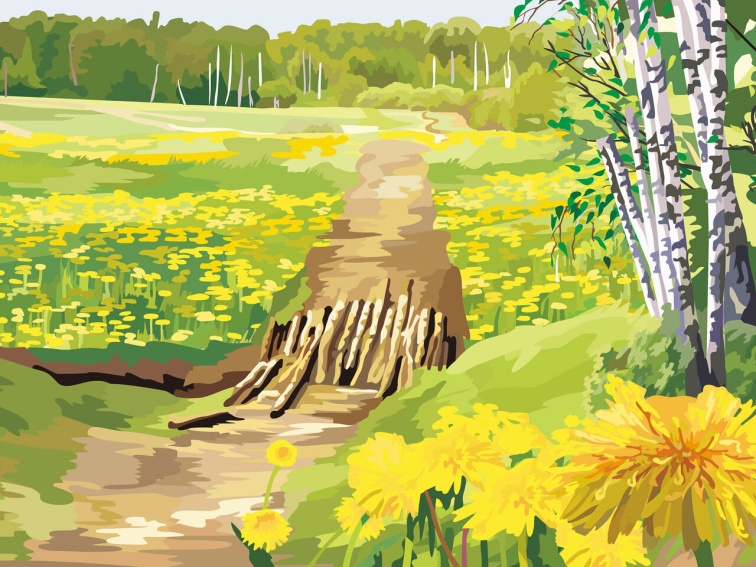 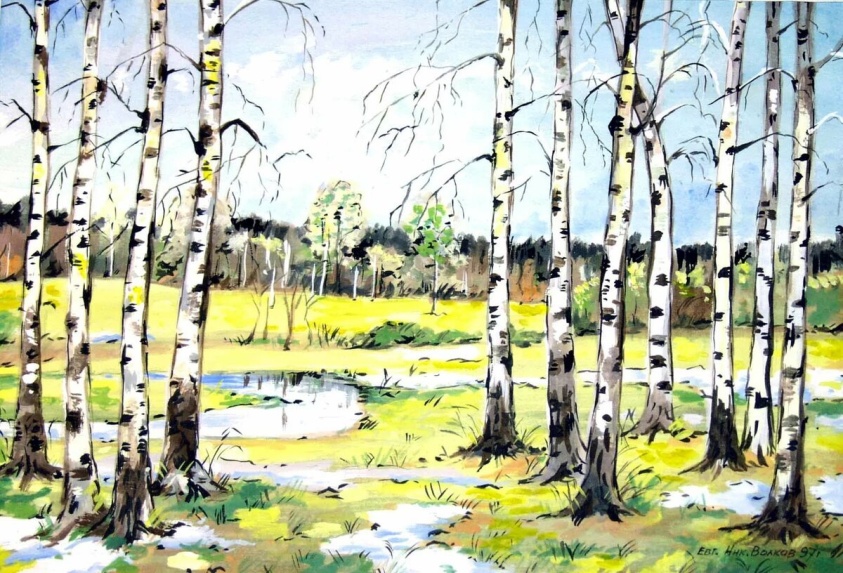 Что лишнее?
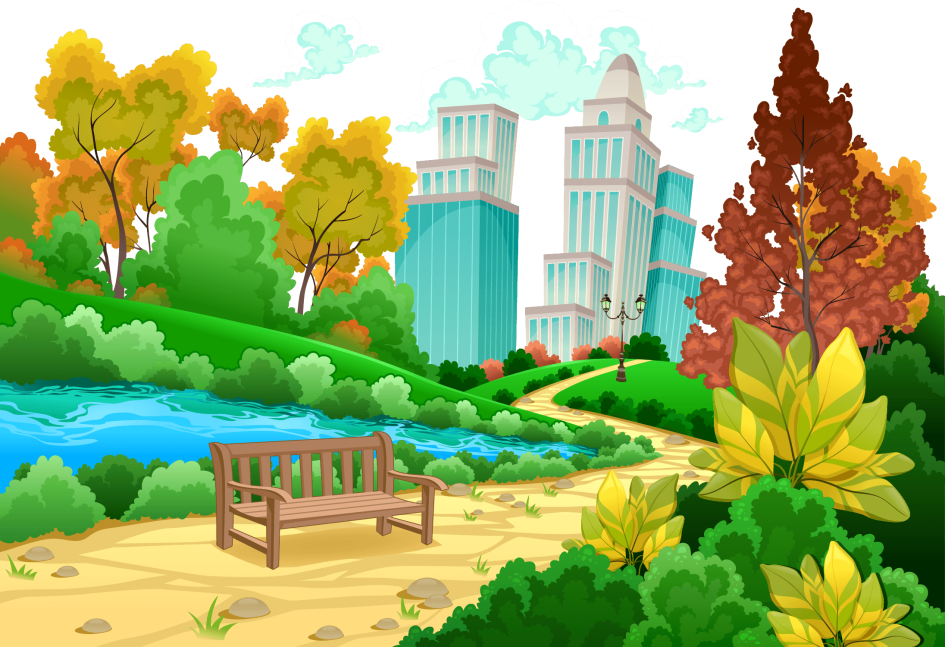 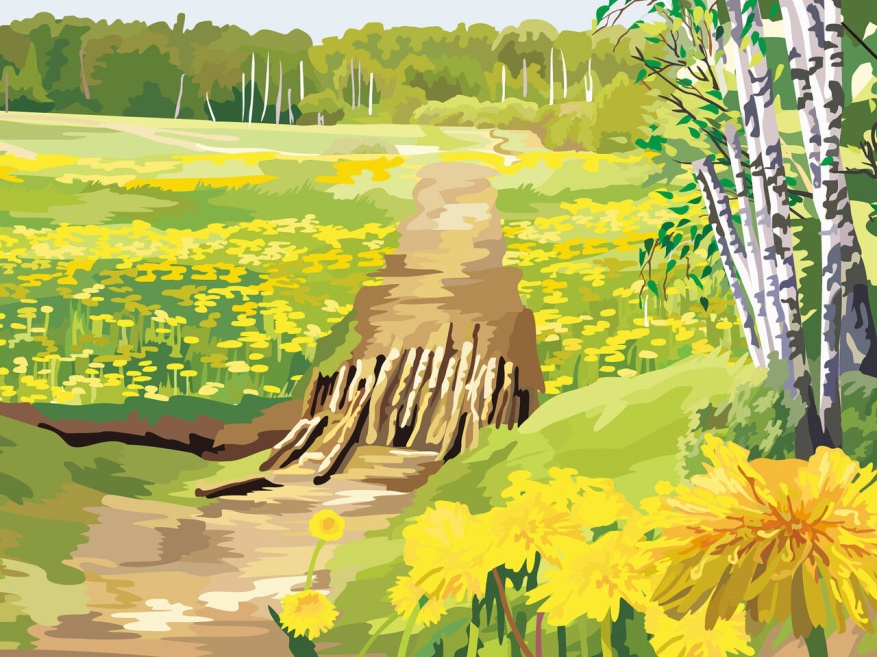 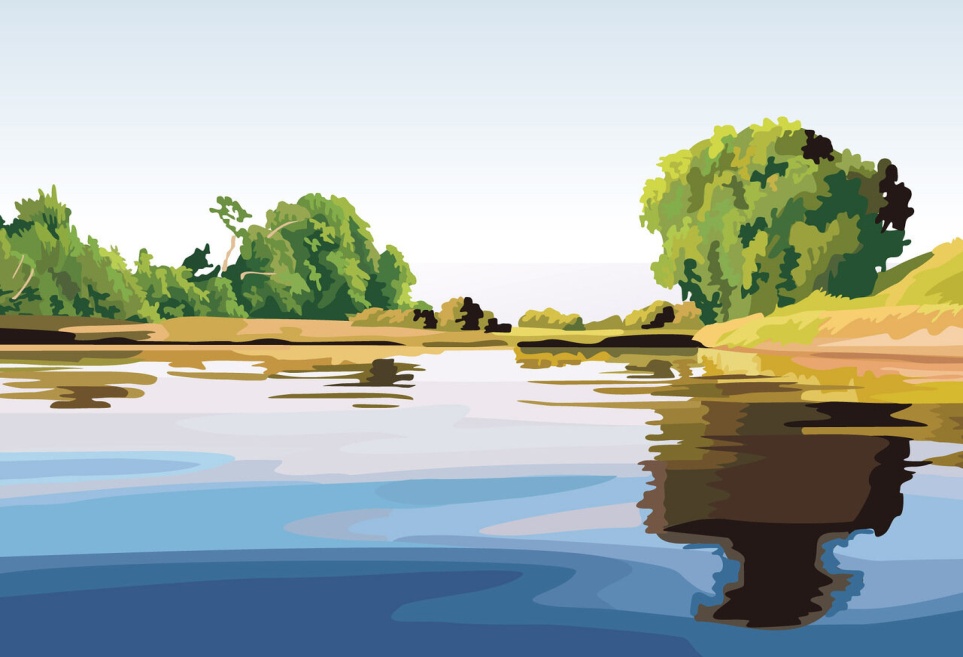 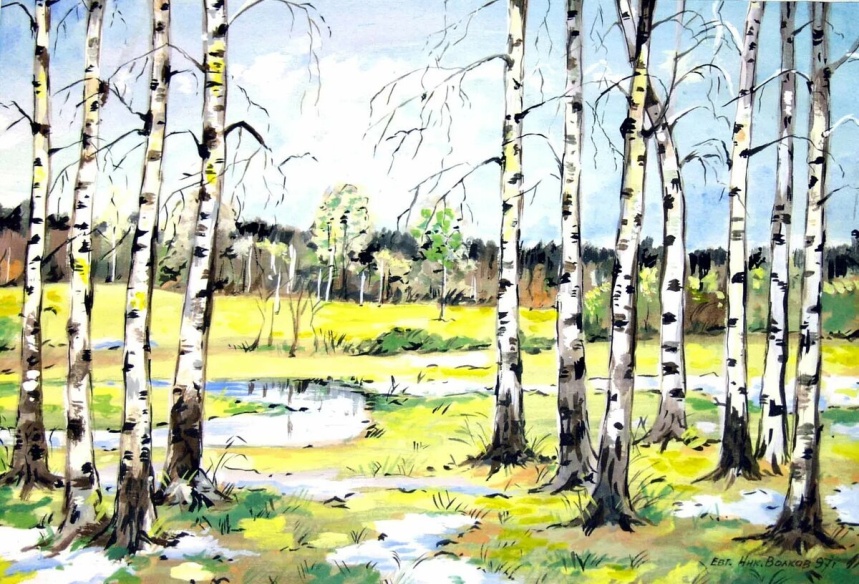 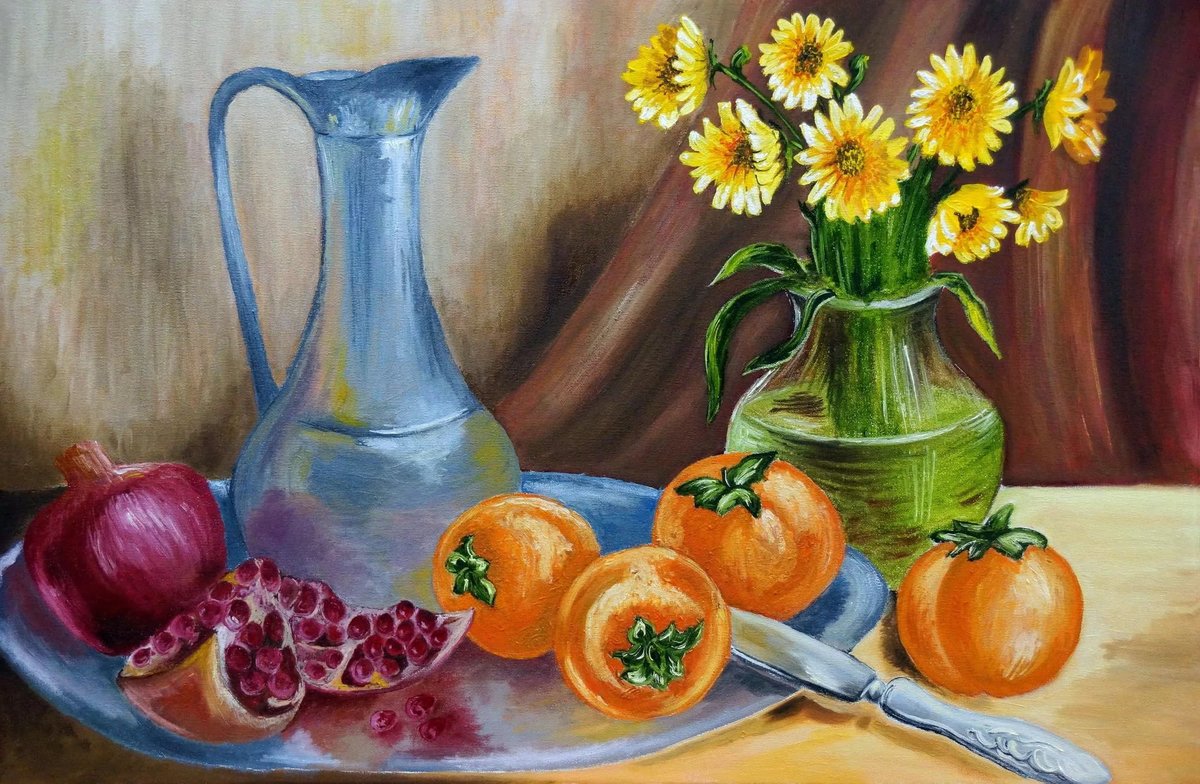 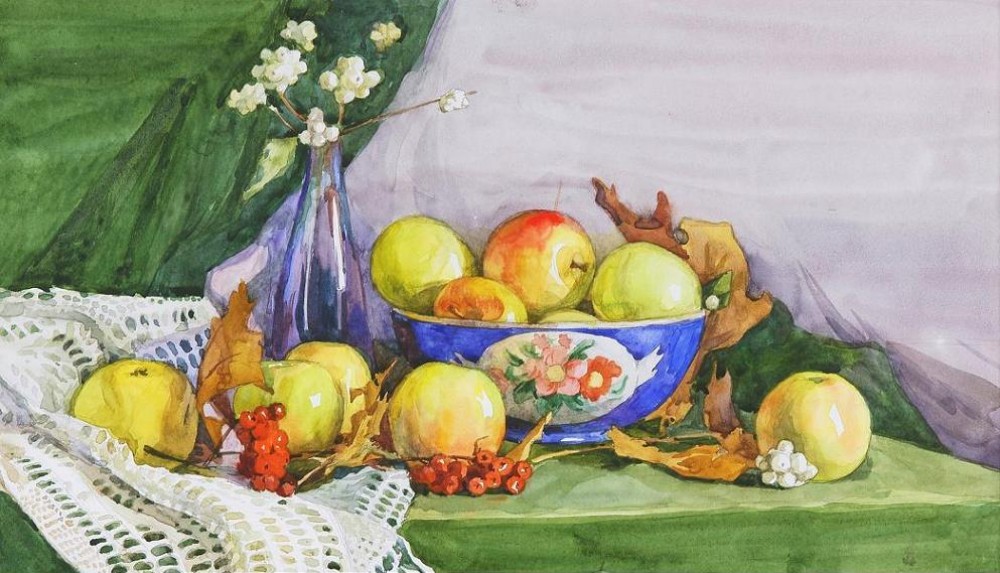 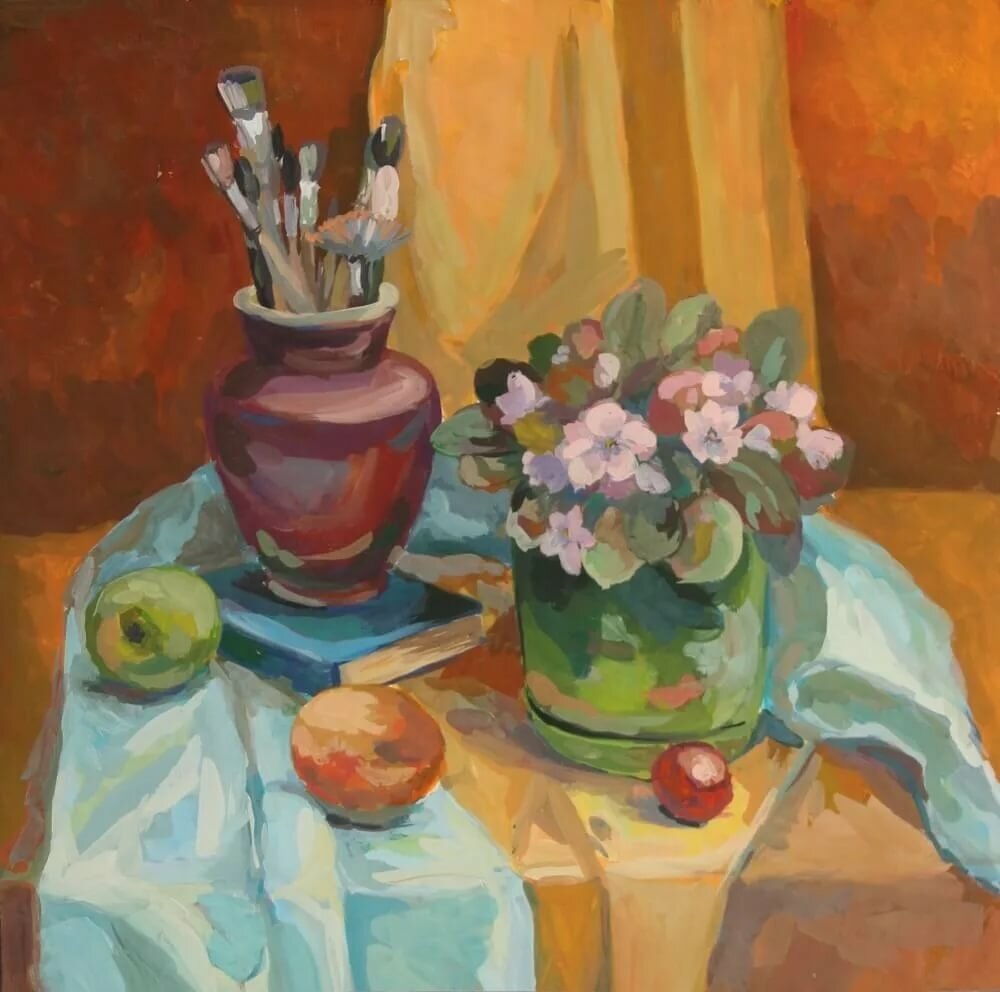 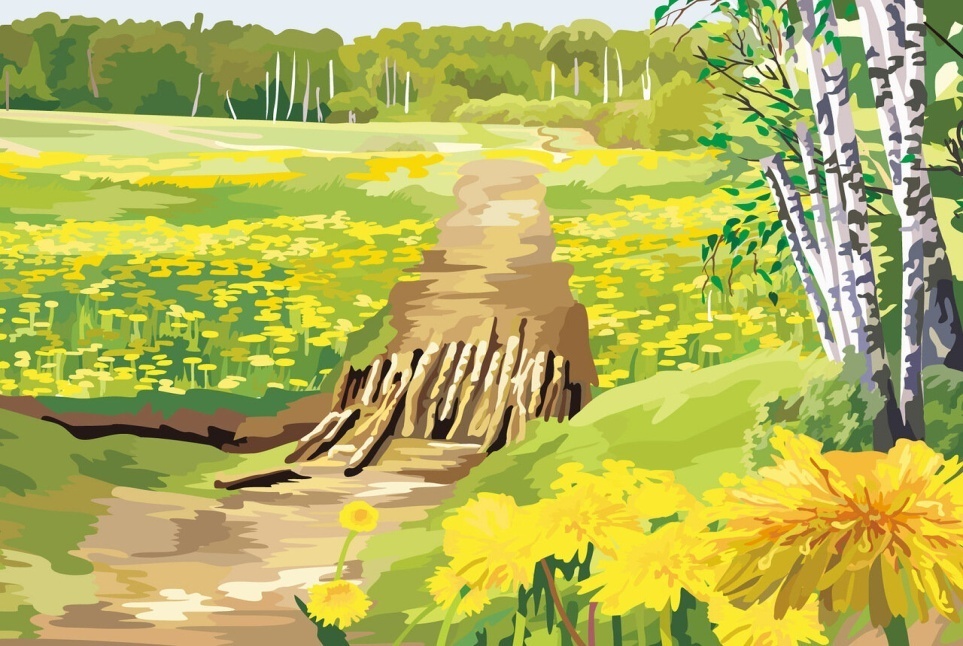 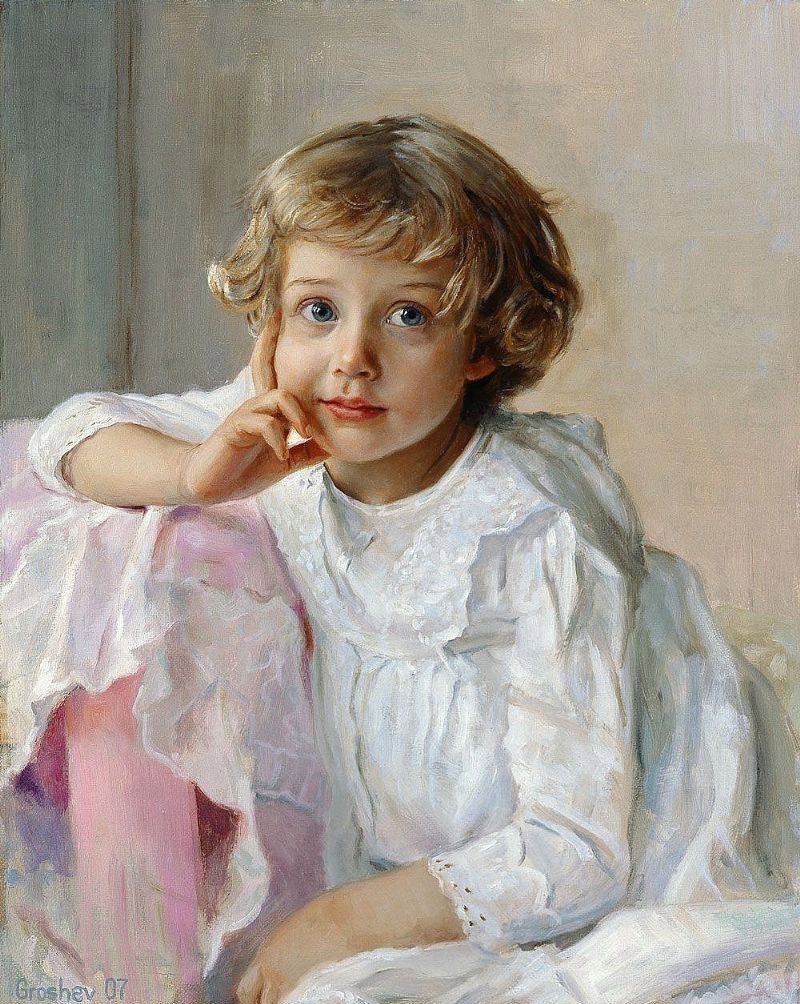 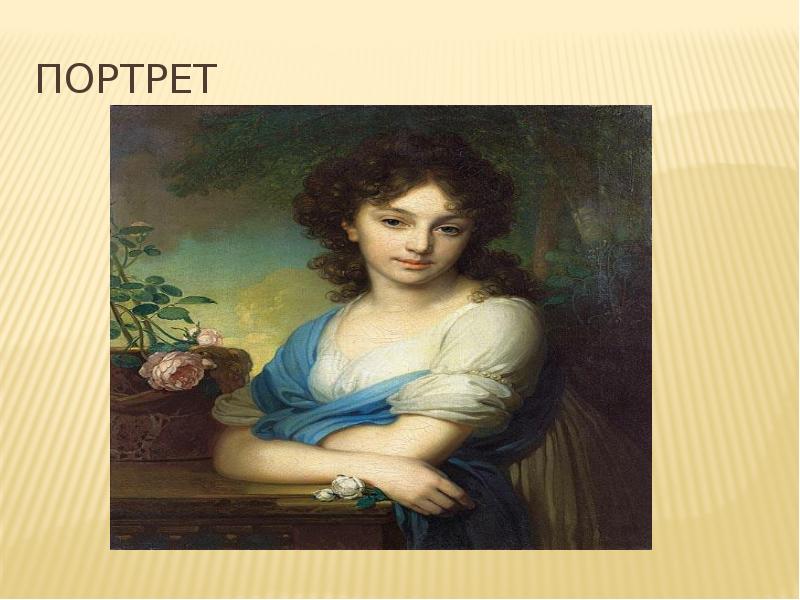 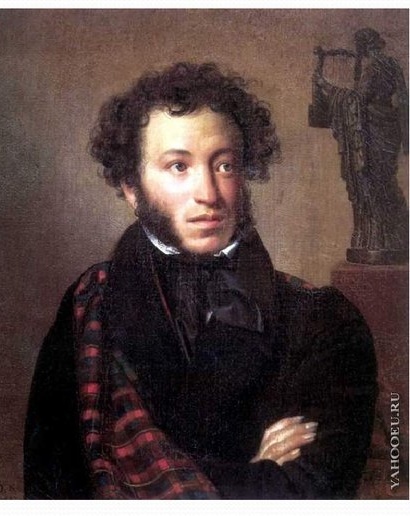 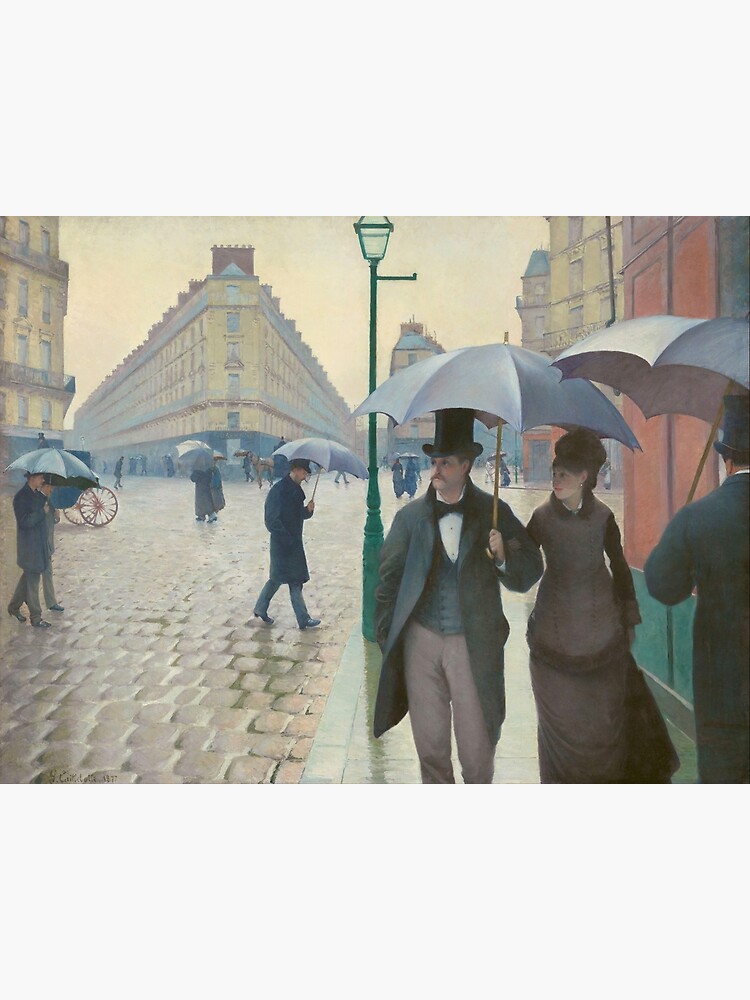 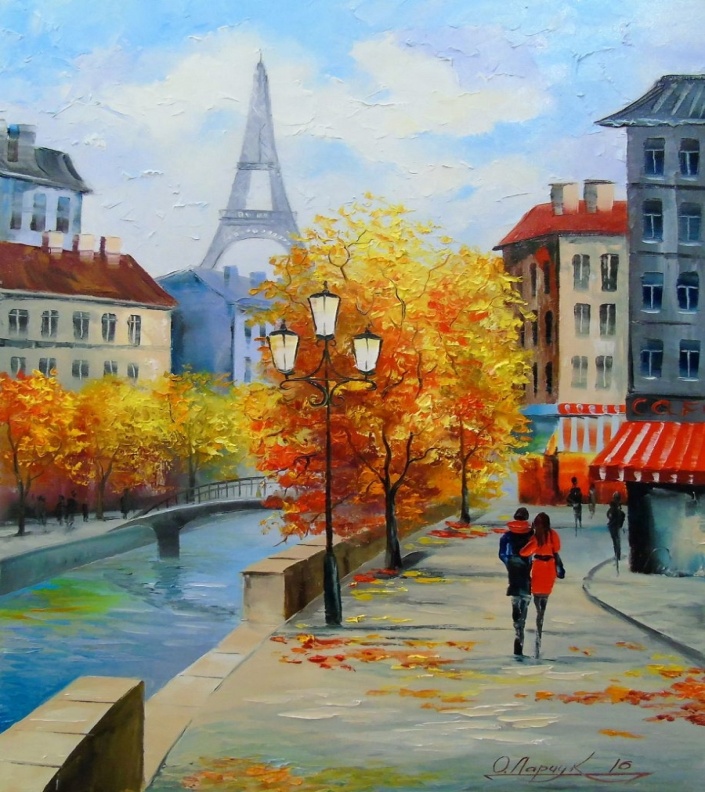 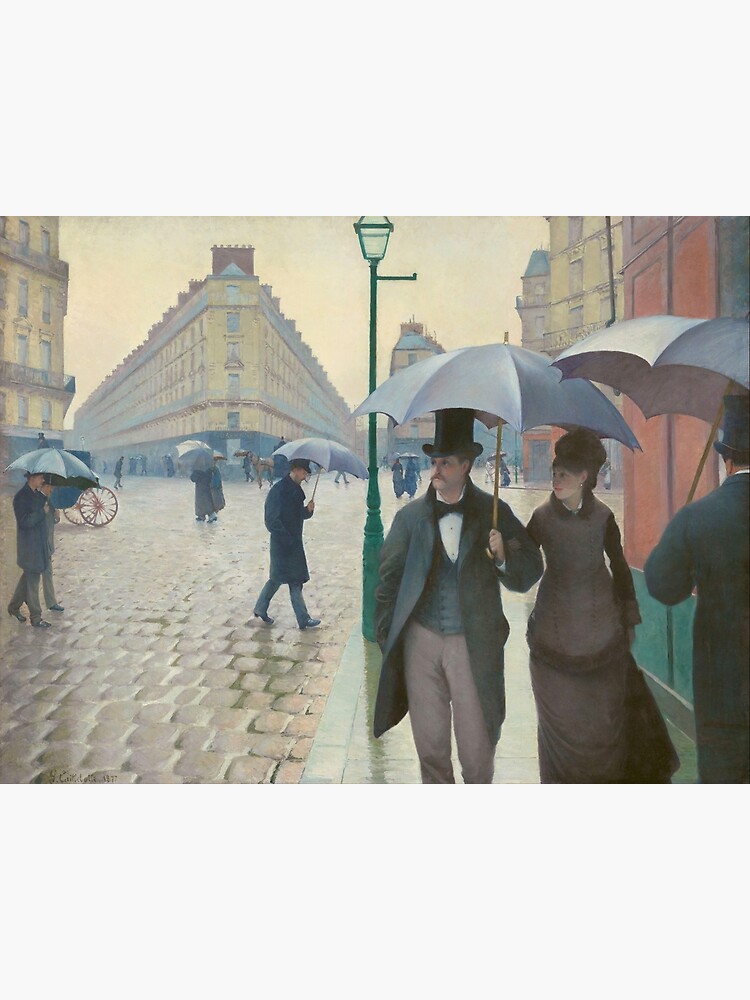 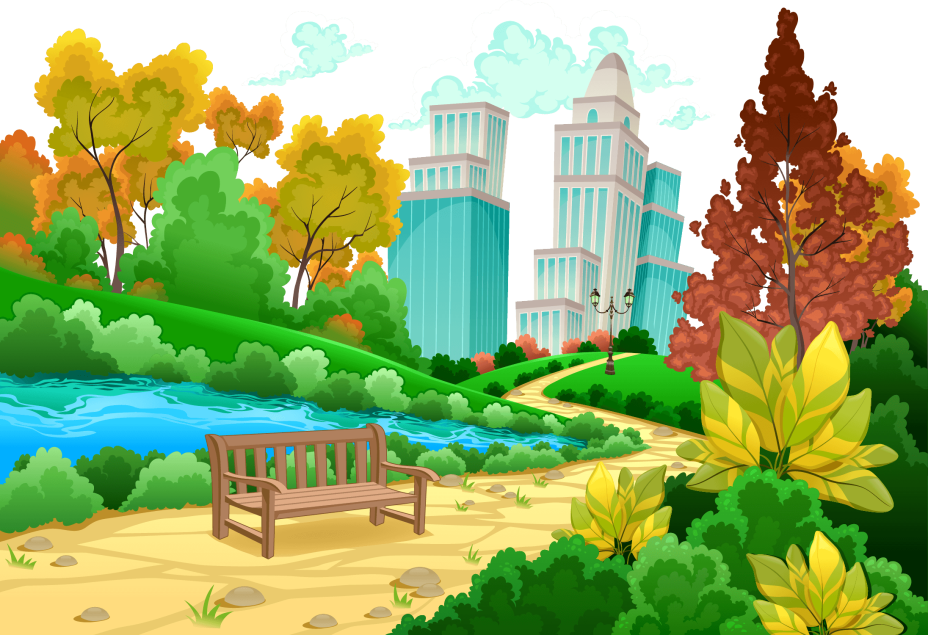 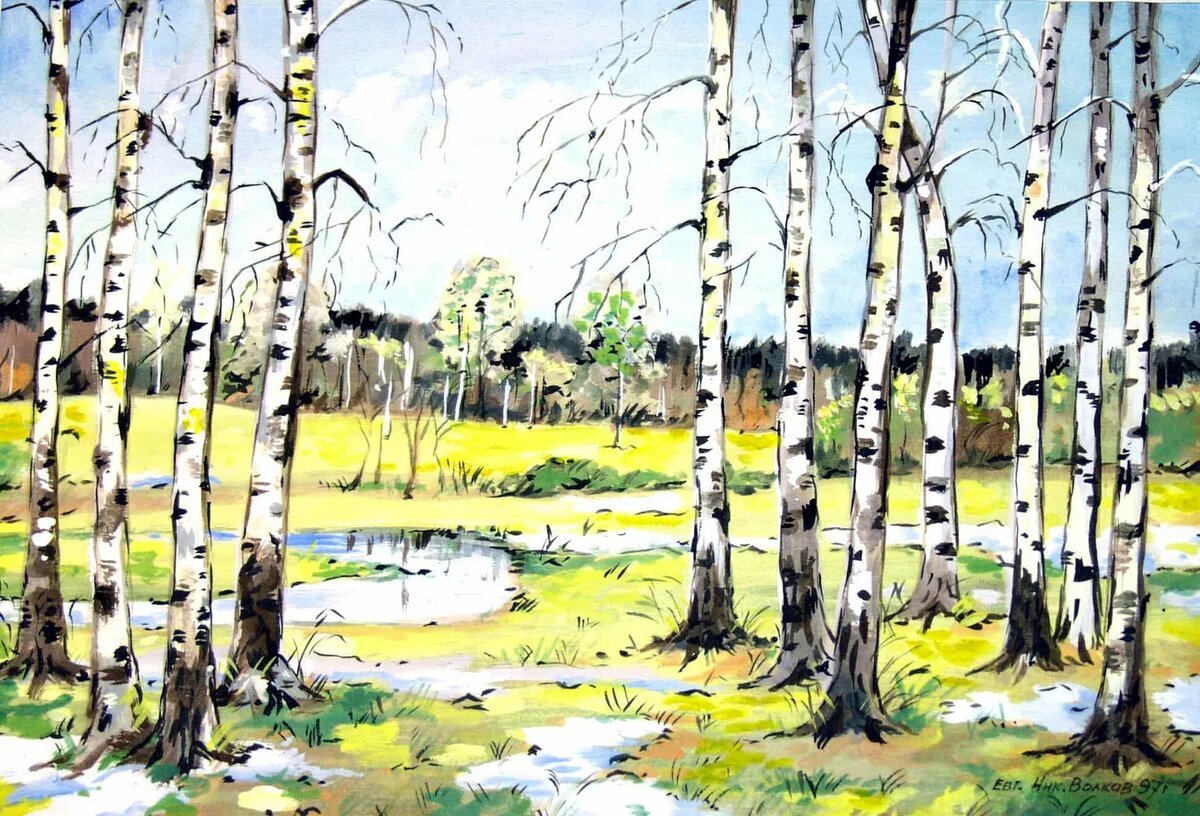 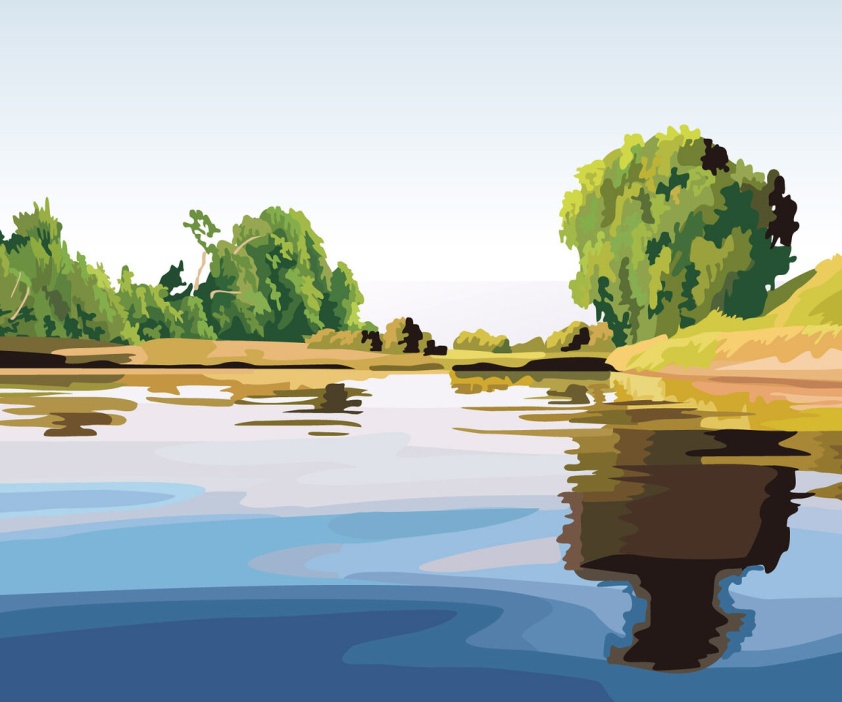 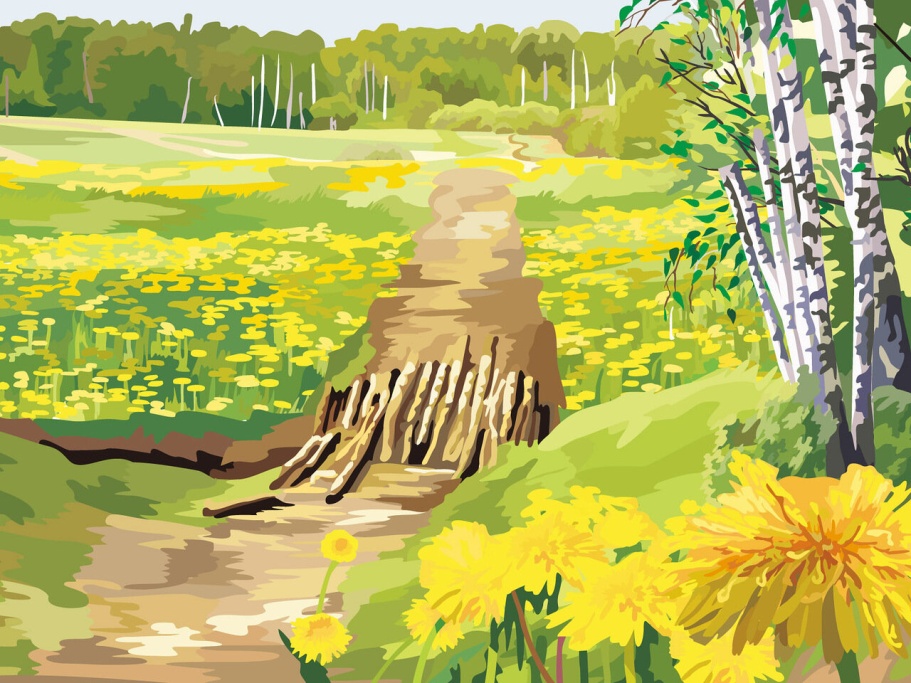 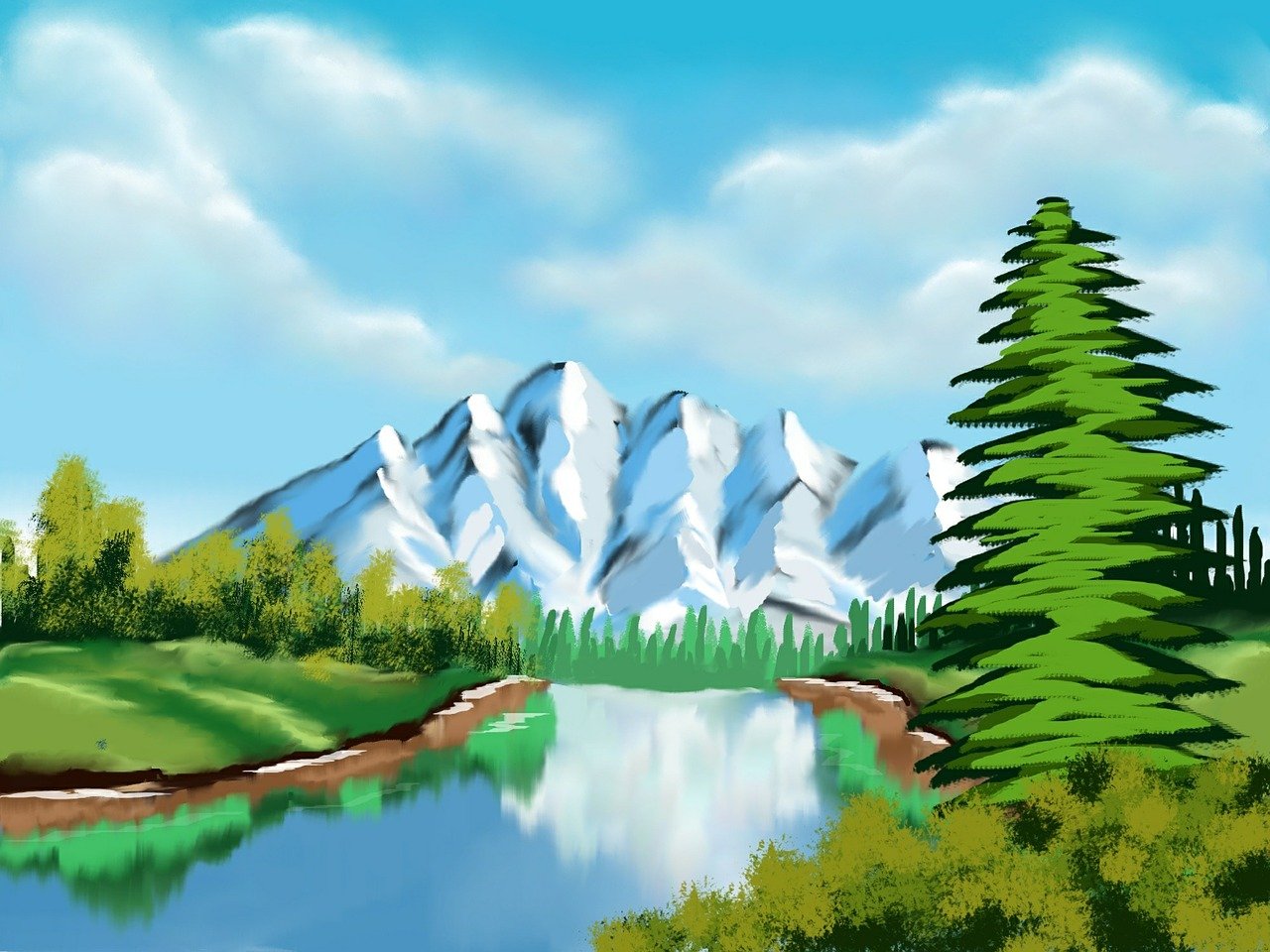 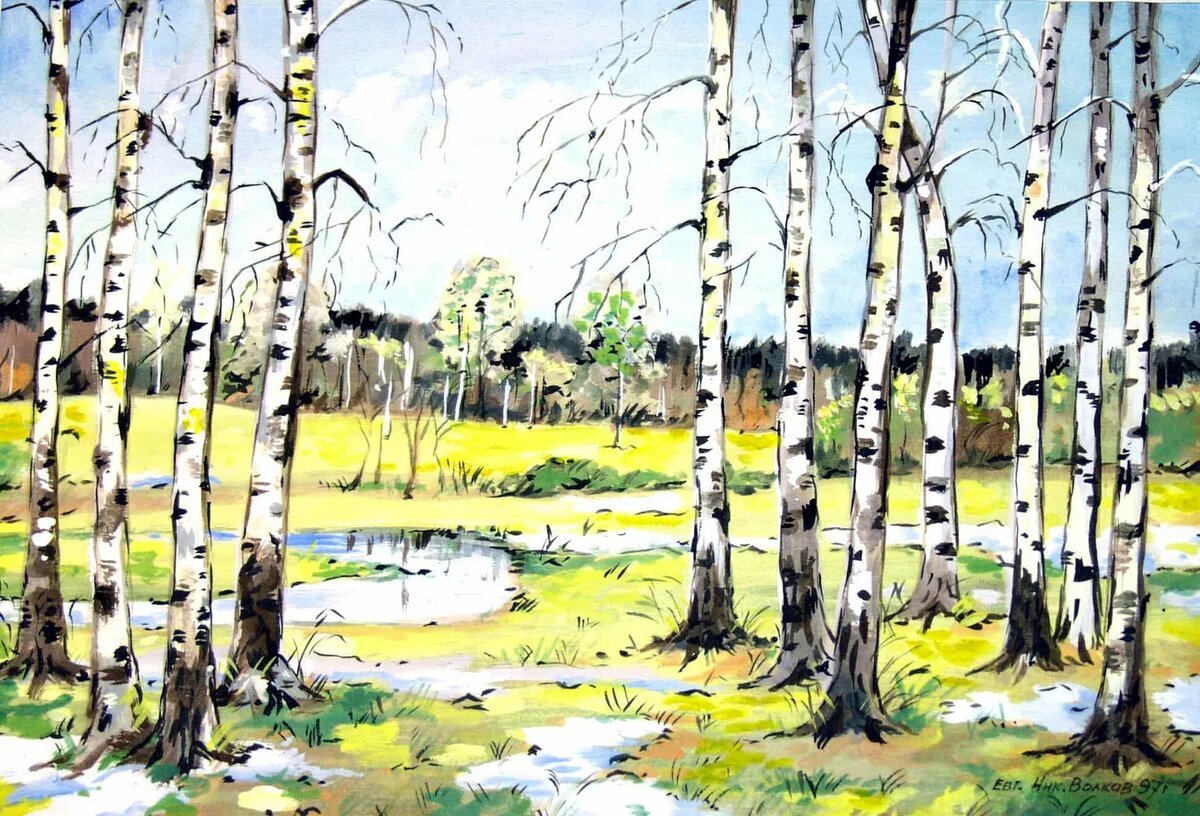